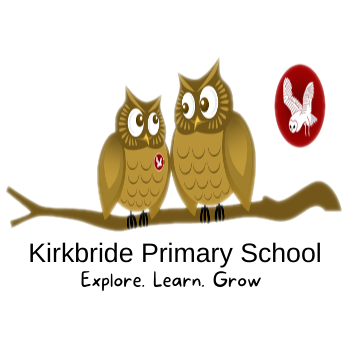 Elm Class
Welcome back to School September 2024
Welcome Back Elm Class!
Reading
We still ask that children are ‘Striving for Five’- reading their book at least 3 times a week at home for approx 10 minutes. Frequent reading, particularly of a familiar text helps to build fluency and stamina and is part of becoming a confident reader.  Your child can read to you or you can read to your child, but emersion within the story and reading for pleasure is key.
Please listen to your child read and sign their reading record as well as talking to them about their reading- what are they enjoying, what would they like to read, something they have learned. 
Our Library day will be a Monday this half term so books will be changed then. They may not be able to read their library book independently, and that is fine. We ask that these books are shared with parents and carers if necessary, so children can enjoy the books that they have chosen and see good modelling by parents and carers at home, as well as adult modelling in school.
Homework
As well as reading with your child, we will continue to set spelling and reading comprehension homework to support our transition to fluent readers and spellers. These activities will be put into your child's home learning folder. Each week your child will also be asked to complete tasks on TT Rockstars.
TT Rockstars supports times tables as Year 3 are expected to answer questions within a 6 second time frame from the 2x, 5x, 10x, 3x, 4x and 8x tables. 
Year 4 are expected to answer questions at the same speed from any times table up to 12 x 12. We are teaching times table facts and strategies daily in class to go alongside use of the app at home, so please encourage your child to go on this at home.
We will send these home each Friday to be returned by Wednesday of the following week. If you need any help or support with set tasks, please let us know and we are happy to support.
Welcome back Elm Class!
 We loved welcoming the children back to school and look forward to the coming term in Elm Class with myself, Mrs Stamper, Miss Satterthwaite and Mr Furmston.
We have attached our learning overview for the next term for you to see how we aim to explore, learn and grow over the next  6 weeks. If you would like any more information, please do not hesitate to ask one of us.
Equipment
Each day your child needs their reading book and record and a coat with a hood and maybe a hat and gloves. 
PE kit is needed in school all week but for Autumn 1 their PE session is a Tuesday and Wednesday each week. With it being cold, your child can wear tracksuit bottoms or leggings.
Important Dates Coming Up
Looking forward to lots of exciting learning opportunities across the term. Any questions or queries about anything, just let us know:
September 19th – Keswick Museum
September 26th – Energus Science Trip
September 27th – Football competition
October 1st – Tullie House Pre- History workshop in school.
Snack
We are still offering a free daily snack (Toast or fruit) to every child in KS2.
Autumn learning letter
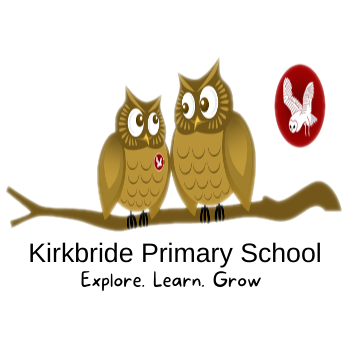 Elm Class  September 2024
We are Reading:
Greta and the Giants
Pebble in my pocket.
We are Creating:
Drawing and painting
Nutrition
We are Writing: 
Poetry based on emotions
Narrative descriptions
Non – Chronological reports
Letters to complain.
Dialogue in stories
We are Communicating:
In French we are learning about French greetings.
In PHSE we are investigating relationships and all about myself.
We are Solving: 
Times table facts
Place value
Addition, Subtraction, multiplication and division 
Measurement
We are Exploring:
We are investigating Pre-history from the Stone Age to the Iron Age. In Geography we are exploring Physical and Human Geography.
Within Science we are investigating animals including humans and rocks and soils.
We are Growing:
Reasoning and problem solving skills
Growth mindset- crossing the learning pit…’I can do this’
Recall of ‘sticky’ knowledge- what has stayed in our memory and how can we access and use this?
Team work-listening and compromising to build a stronger idea